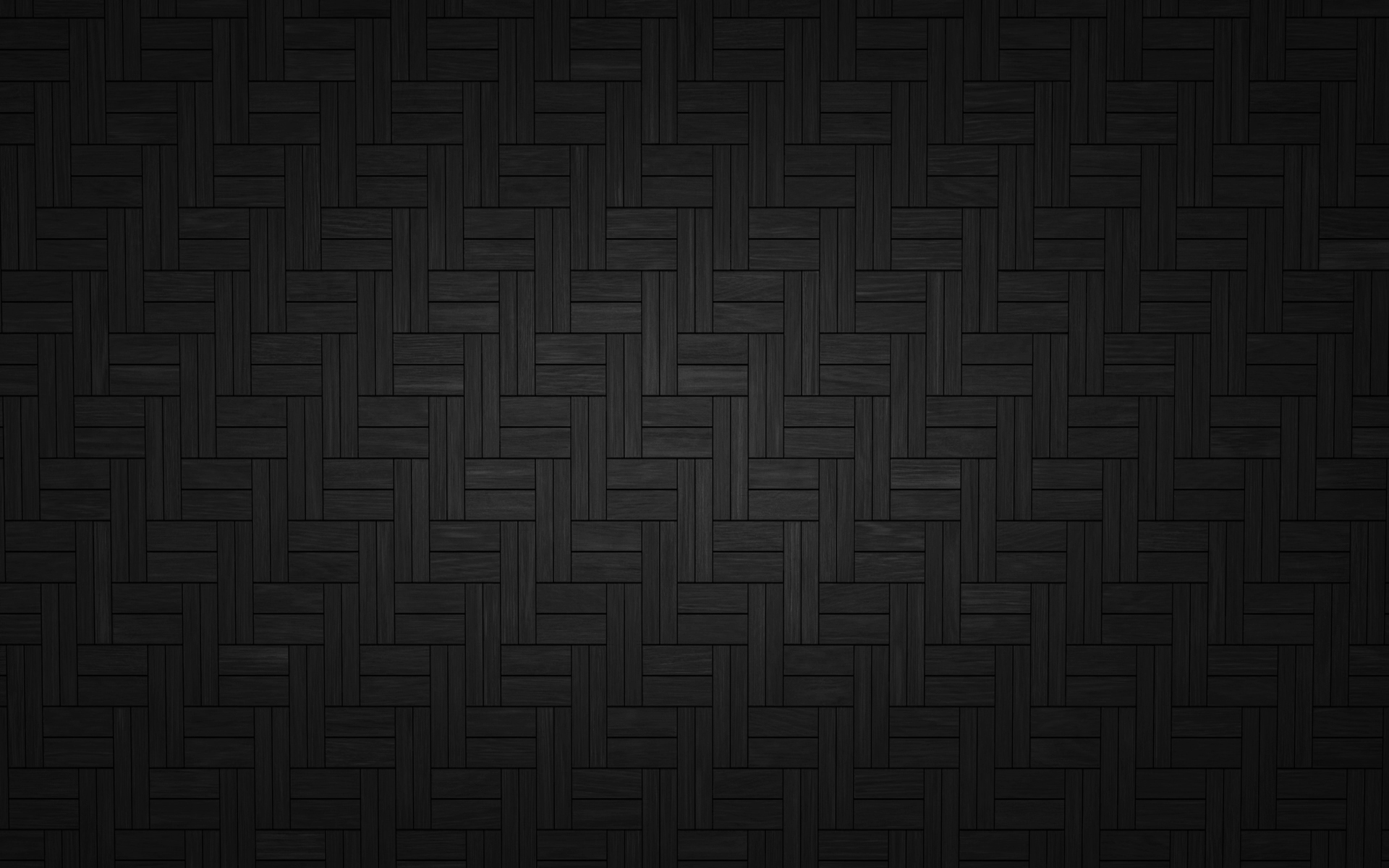 Що таке 5G мережа? 
і Коли 5g з’явиться в Україні?
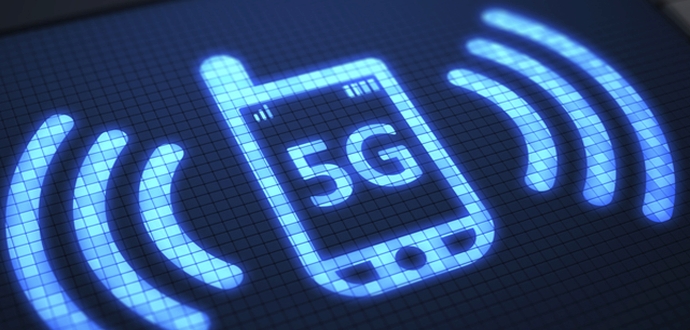 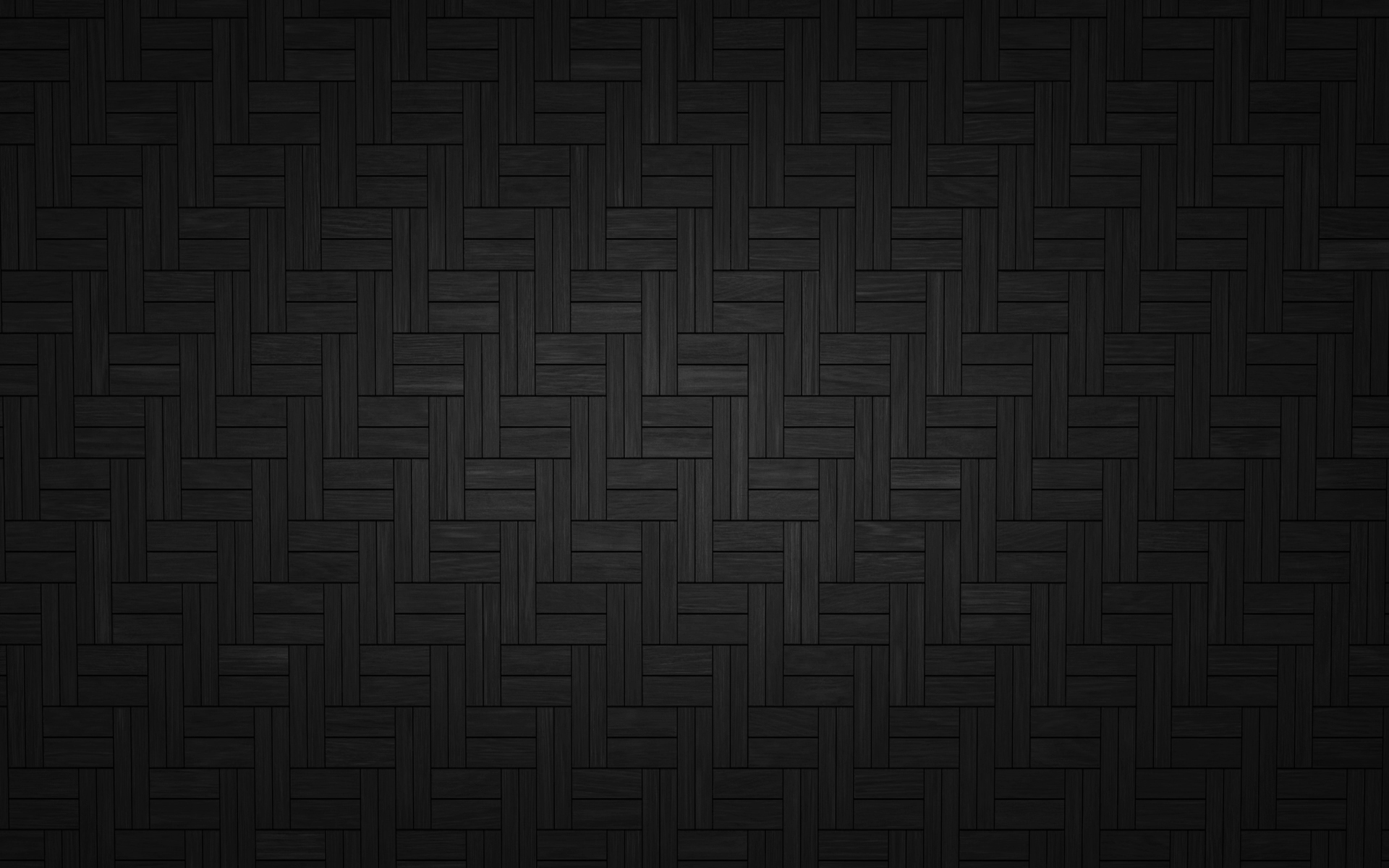 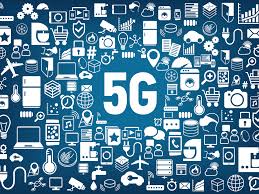 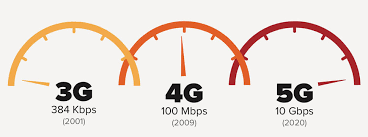 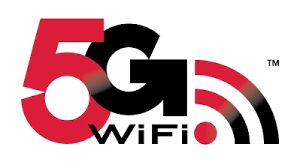 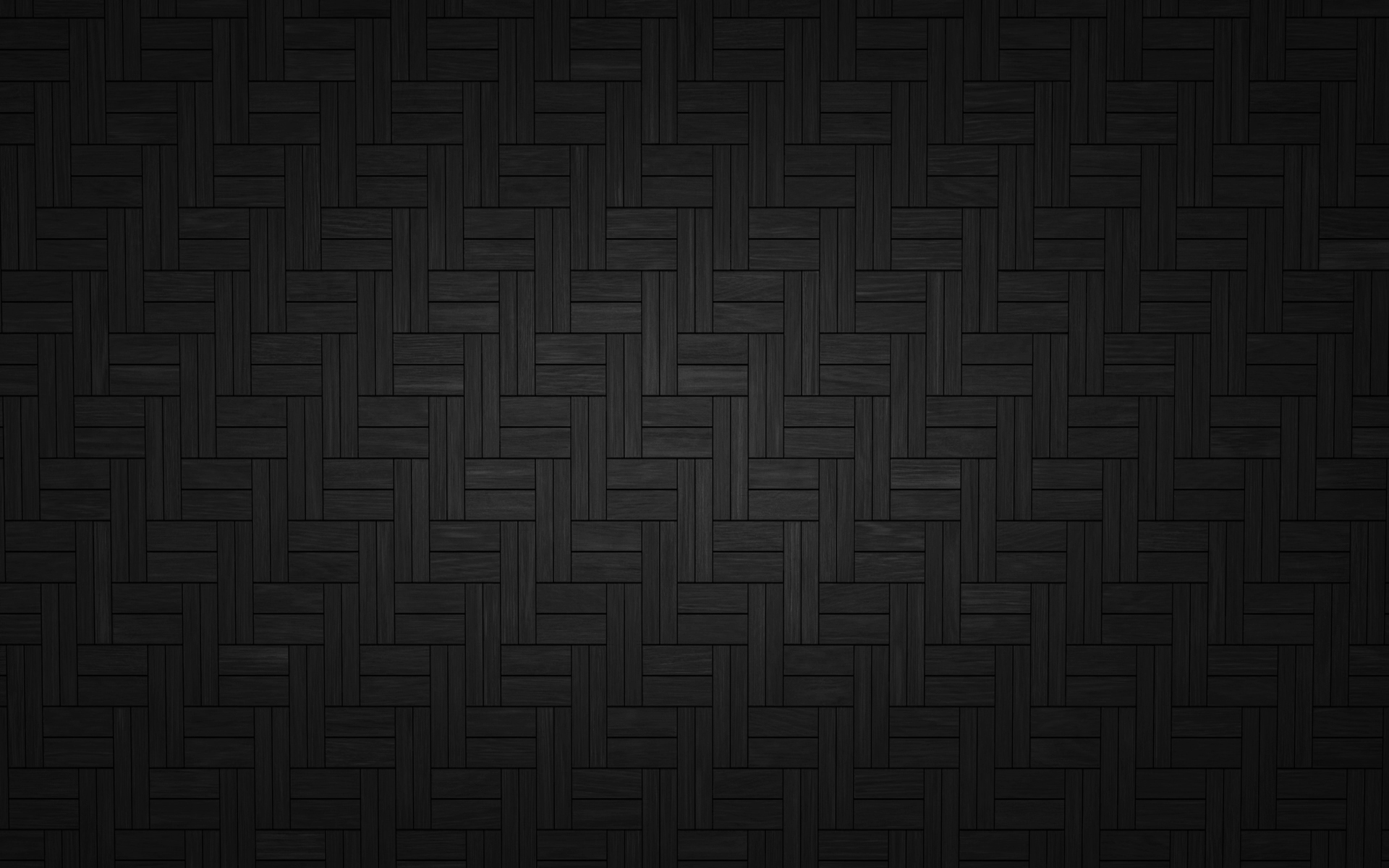 Нижче представлений прототип мережі від Samsung.
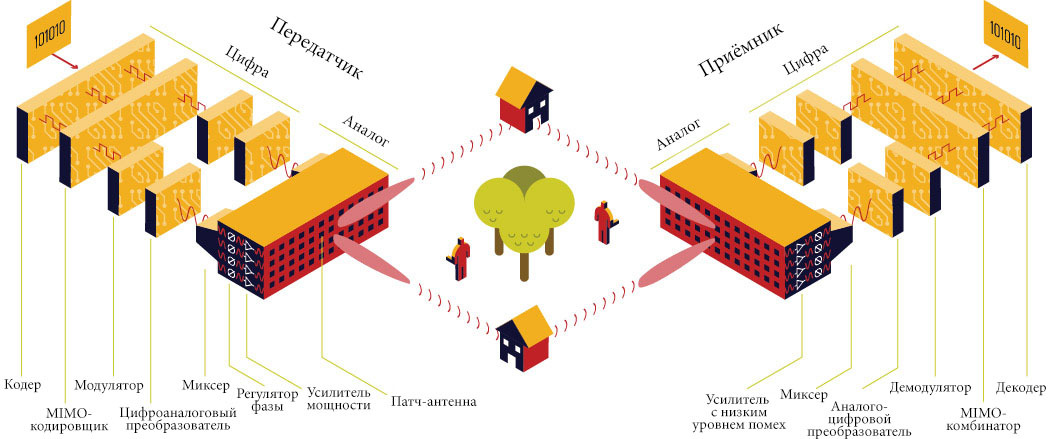 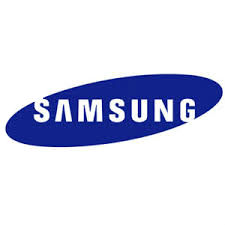 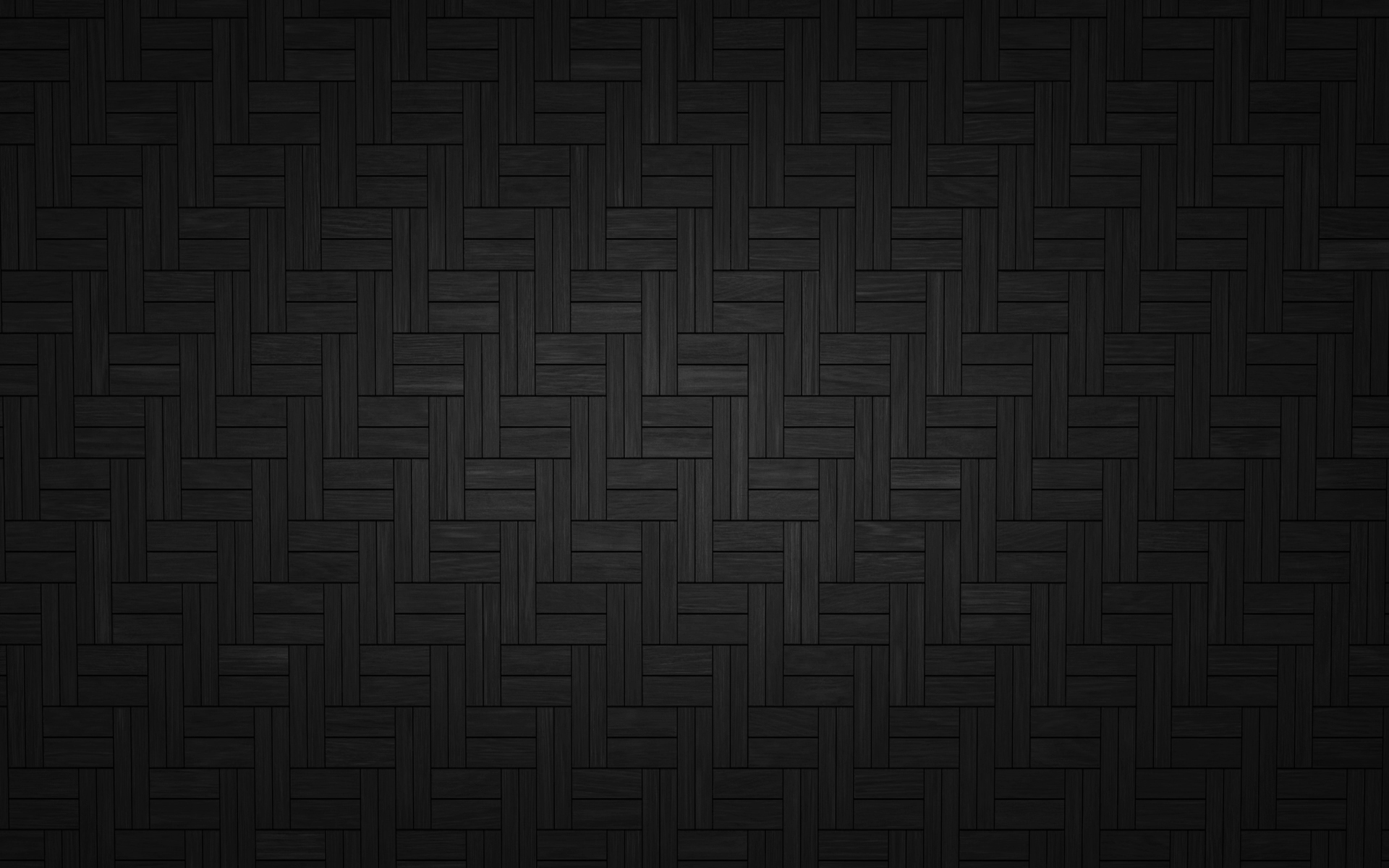 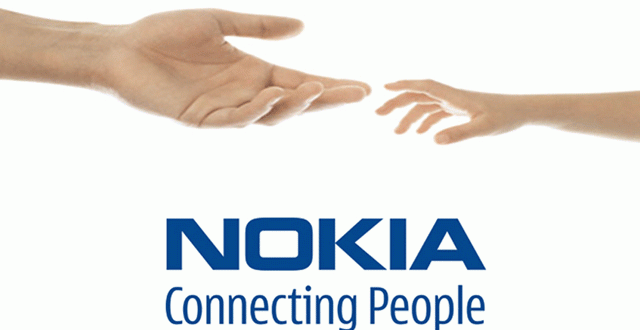 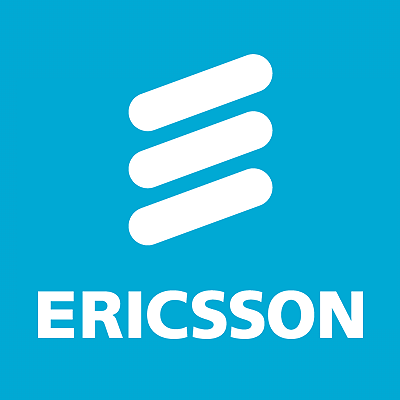 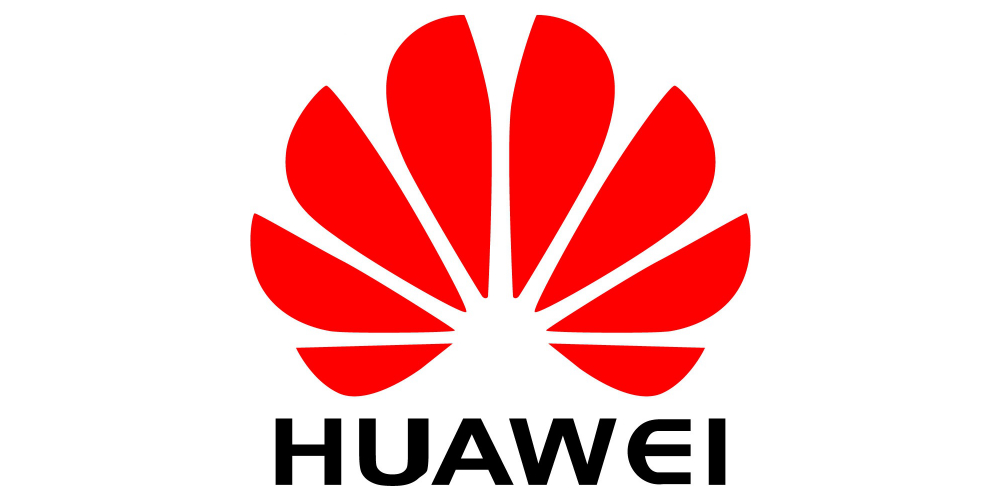 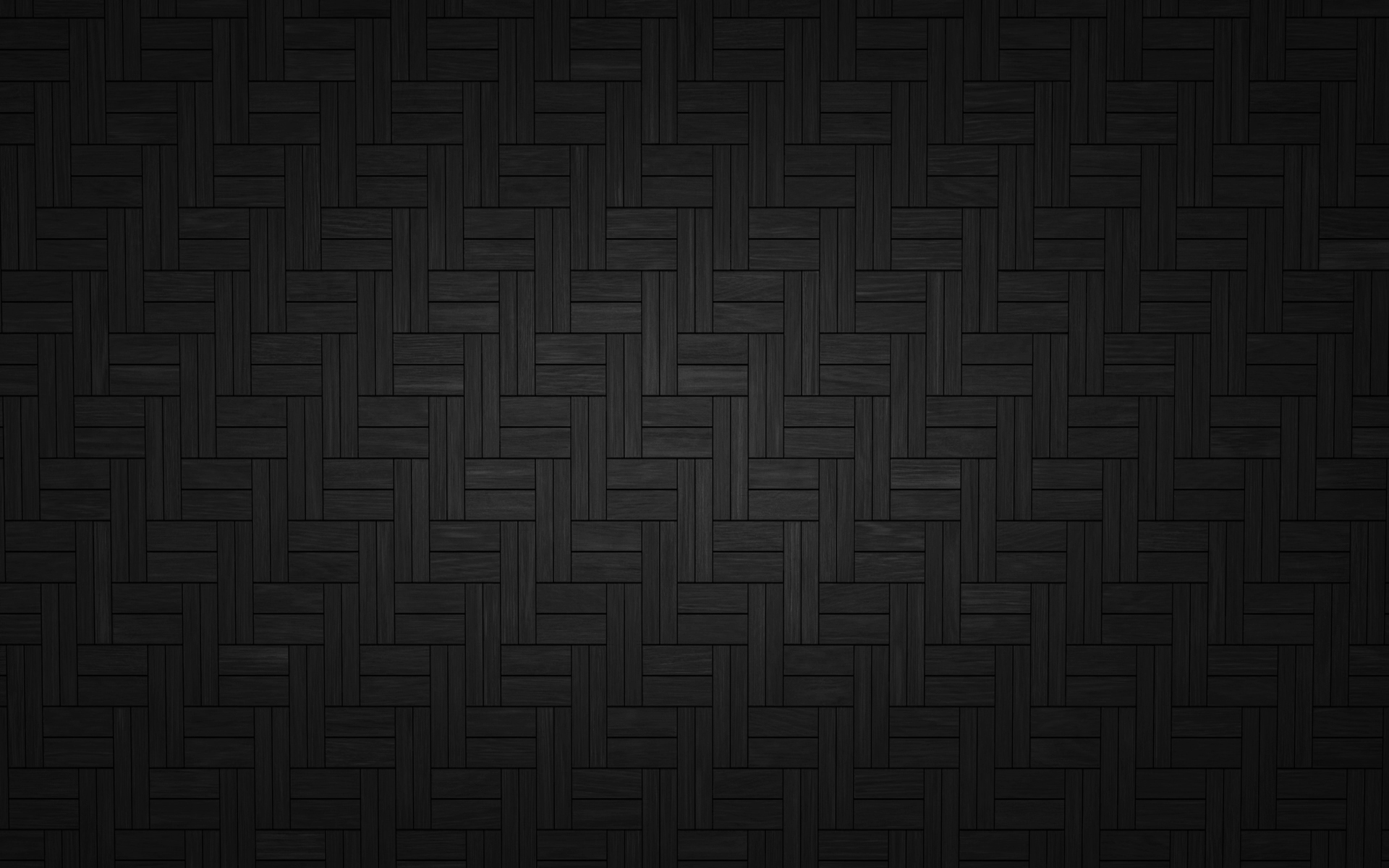 Дякую усім за увагу!